BIBELDAGAR  där ord och bild får mötasmed Juana & Tina 22 februari8 mars 3 maji Vibble kapell klockan 13-16Vi kommer fördjupa oss i någon av texterna som är aktuella inför kommande söndagar.Ledare: Christina Nimmerfalk, diakon, bibliodramaledareJuana Baumann, prästAnmälan senast 15/2, 1/3 och 26/4 till christina.nimmerfalk@svenskakyrkan.setel: 073-091 93 28 (begränsat antal platser så försttill kvarn)Kostnad: 50 kr ink. fikaDet krävs inga förkunskaper för att delta i bibliodrama, bara nyfikenhet och öppenhet att utforska mötet med texten, med hjälp av olika kreativa metoder, oss själva och vilja att dela med sig av sina upplevelser i gruppen.
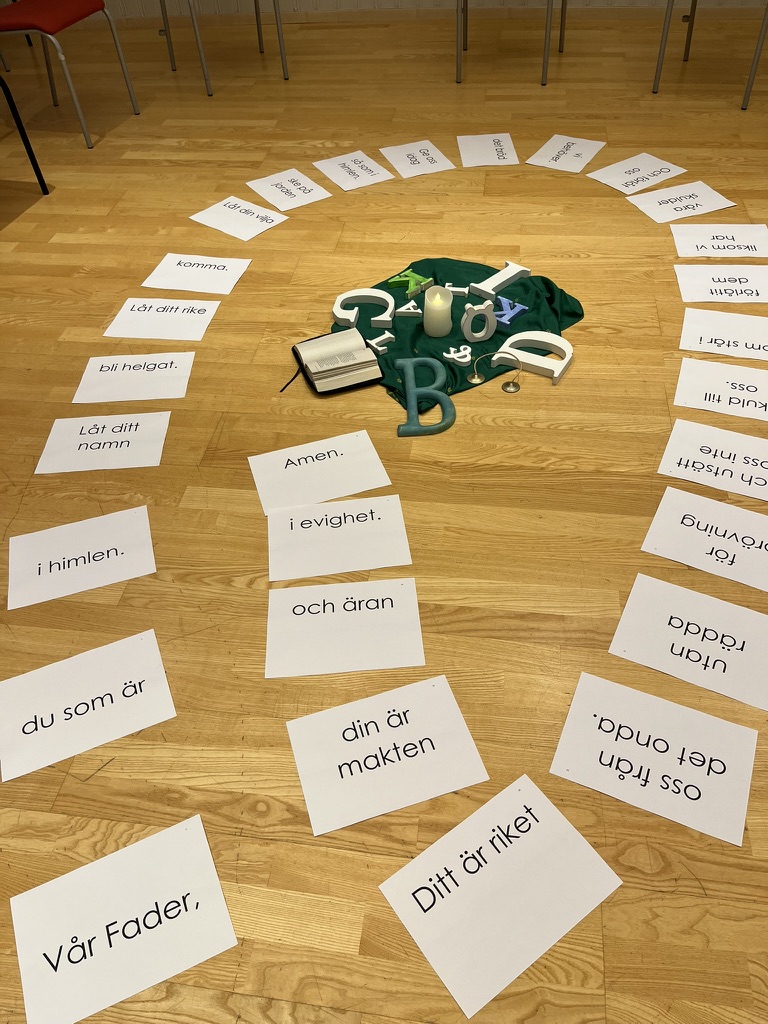 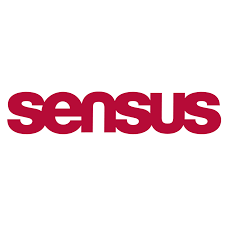 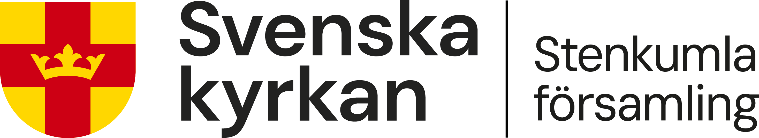